Kleurenrooster lezen.
Het is gemaakt om op een andere manier het lezen te bevorderen. Op mijn school lazen we iedere dag een kwartier aan het begin van de middag. Alleen maar in je boek lezen kan voor sommigen niet stimulerend zijn, vandaar ook dit draaivlak.

Het rooster is opgedeeld in vier gekleurde vlakken en 4 bijbehorende knijpers.
Je verdeeld de klas in vieren en het liefst met een even aantal als het kan. Je kunt er ook voor kiezen met groepen eigen leesniveau of juist door elkaar heen om elkaar spelenderwijs te helpen. Eigen keuze!

Iedere groep start bij zijn eigen kleur en knijpt daar ook de knijper op . De volgende keer schuif je de knijper een kleurtje op. Zo weten de kinderen wat ze dan mogen gaan doen met lezen.
Er zijn 8 verschillende mogelijkheden die je kunt inzetten.
Lamineer het geheel, magneetstripje op het draaischijf en de kaartjes en je kunt steeds wisselen.
Taalspelletje
Begrijpend lezen tekst maken.
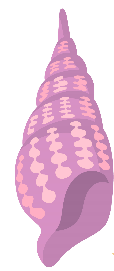 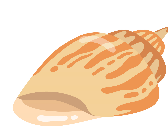 Stripboek of tijdschrift lezen.
Educatief boek lezen.
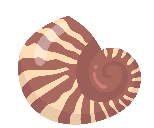 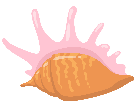 Oefenen tekst om voor te lezen in de klas.
Hardoplezen met een maatje.
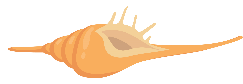 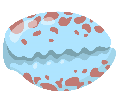 In de gang lezen.
Lezen op je gemakje.
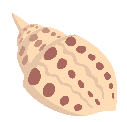 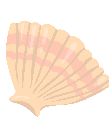 Begrijpend lezen tekst maken :De leerling krijgt op eigen niveau een tekst met wat vragen. De tekst moet twee keer worden gelezen.
Lezen op je gemakje: De leerling mag zelf weten hoe hij of zij gaat lezen. Boven op de tafel, onder de tafel, tegen de muur op de grond etc. Hierin kan men eigen spelregels bepalen waaruit gekozen kan worden.
Hardop lezen met een maatje: Leerlingen kunnen om de beurt hardop voorlezen uit een eigen leesboek. Je kunt er ook voor kiezen dat beide leerlingen hetzelfde boek hebben. 
Educatief boek lezen: Boek naar keuze.
Taalspelletje: Dit kan van alles zijn, zolang er maar bij gelezen wordt. 
In de gang lezen: wie wil dat niet…
Stripboek of tijdschrift lezen: Eigen keuze. Aanbod kan van alles zijn. 
Oefenen tekst om voor te lezen in de klas: Dit kan een tekst van de juf of meester zijn of een stukje uit eigen leesboek. De leerling moet het zo goed mogelijk voorbereiden om daarna voor in de klas voor te lezen.